YEAR 11

Weekly Intervention
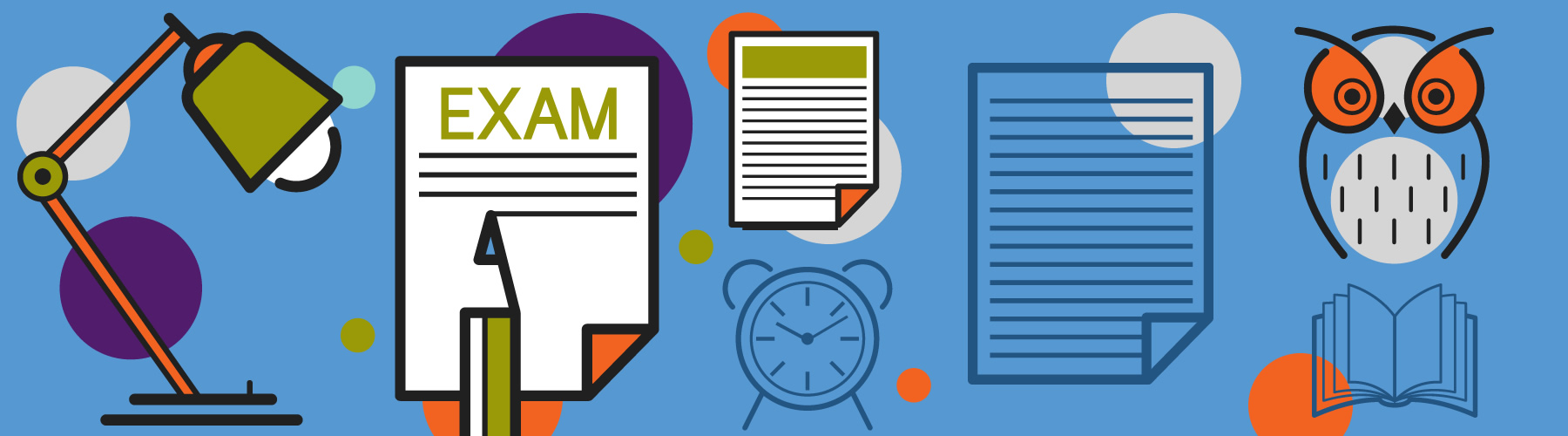 See your teacher about extra support sessions. 

All sessions are after school unless otherwise stated.
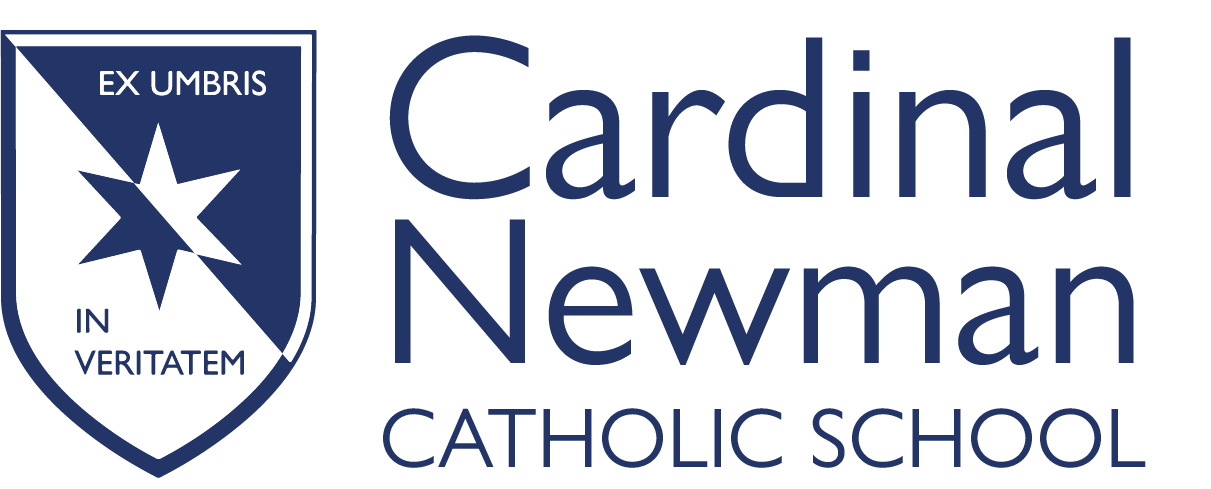 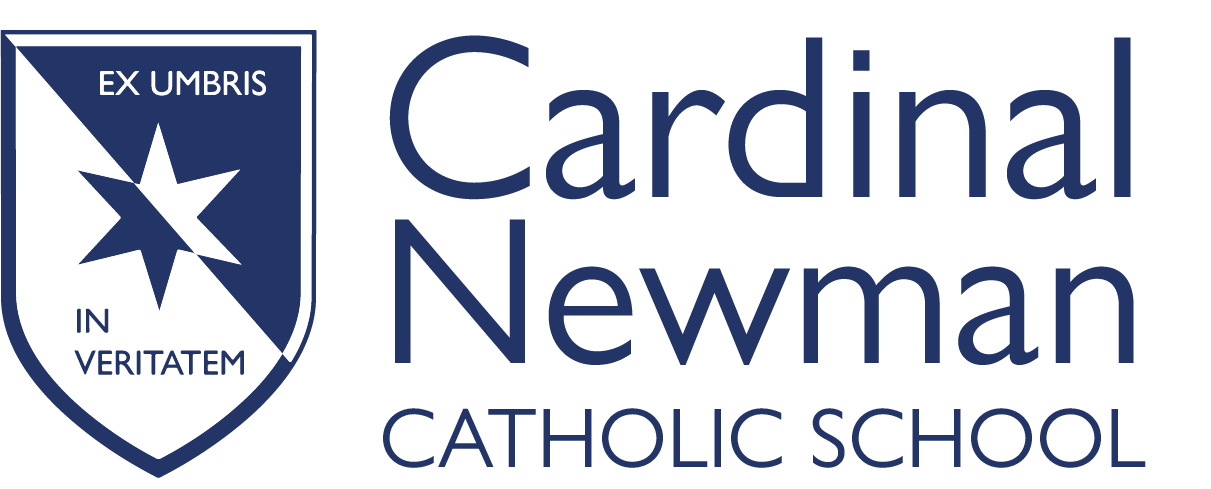 Together towards our Lord, through learning, love and faith
MONDAY
Together towards our Lord, through learning, love and faith
MONDAY
Together towards our Lord, through learning, love and faith
TUESDAY
Together towards our Lord, through learning, love and faith
WEDNESDAY
Together towards our Lord, through learning, love and faith
WEDNESDAY
Together towards our Lord, through learning, love and faith
THURSDAY
LIMITED SESSIONS DUE TO STAFF TRAINING EACH THURSDAY
FRIDAY
Please see your teacher to ask for when sessions are for:
- Computer Science
- Music
REVISION ADVICE
Do!
Do plan your revision materials ahead of time –Separate topics into clearly divided sections and reduce long essays into bitesize notes for easier learning. Practice mathematical equations regularly. Separate subject revision into clear time slots and stick to the time.
 
Do test yourself – Write and re-write your notes from memory to ensure facts are stored in your brain in the long-term. Practice mathematical equations and science end of topic sections. Ask a parent or friend to create short quizzes for you to complete.
 
Do start early – It is scientifically proven that our brains are more energized and active in the mornings. Wake up in good time and be ready to start revising. Finish in the evenings in good time so that you can relax and allow all the revision to sink in! A good night’s sleep will also ensure you awake feeling refreshed for the day of revising ahead.
 
Don’t
Don’t keep putting off work – Put away your mobile phone, iPad, laptop and anything else that is a distraction! Plan when your are studying and when you are seeing friends and family. Revision/ study is best done daily to ensure your brain retains all the information and all the facts you’ve been learning. 
 
Don’t work in a noisy place – Find a nice quiet room at home or in a local library where you can revise in peace and quiet.  
 
Don’t feel defeated – You are not alone! All your peers are in the same situation. Share your revision techniques with your friends and stay positive. Allow your body and mind to rest when you’ve worked hard. And remember that once you’ve sat your exams, you’ll have plenty of time to relax! The longest summer holiday ever is on it’s way.
PLAN YOUR INDEPENDENT STUDY
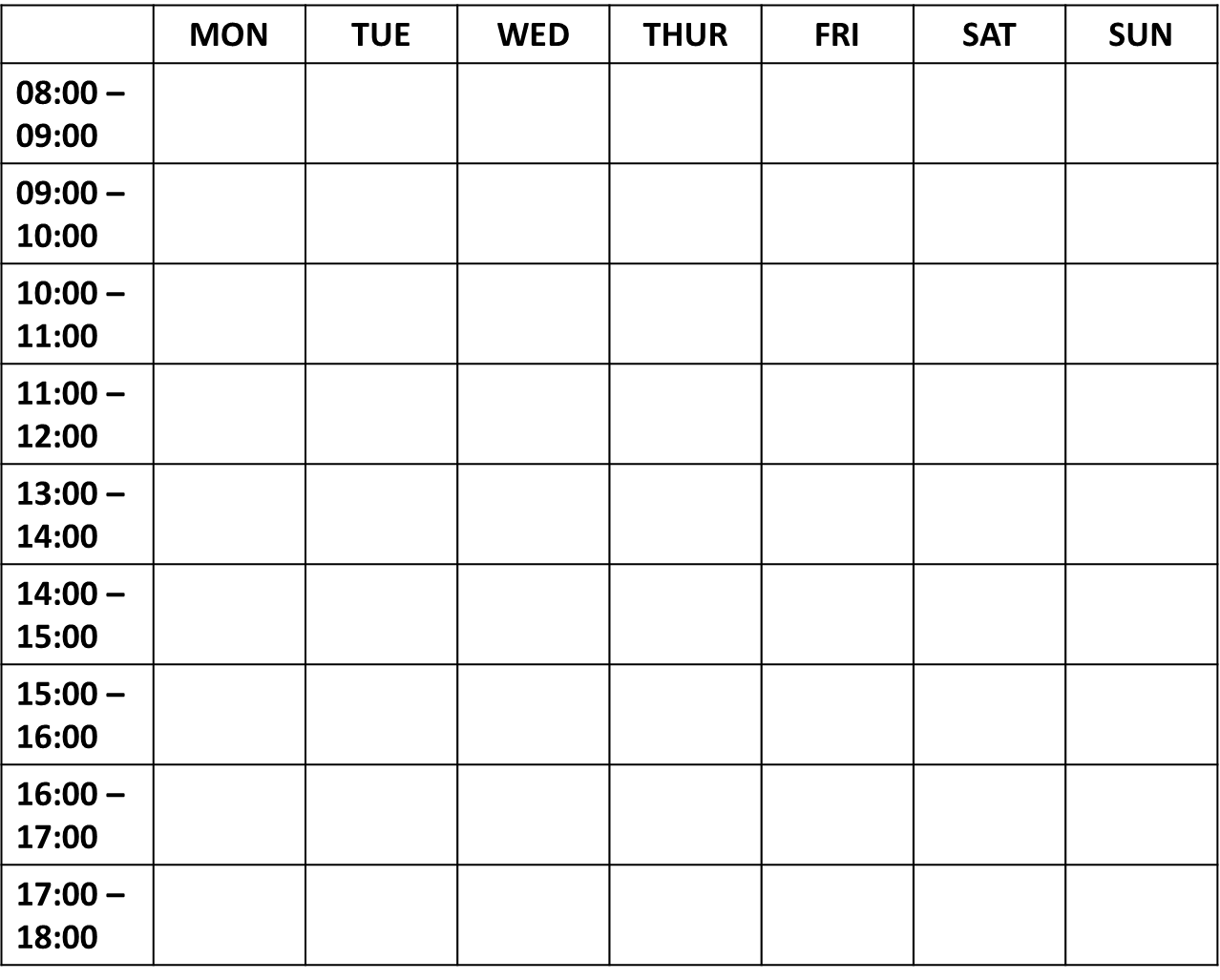 PLAN YOUR INDEPENDENT STUDY
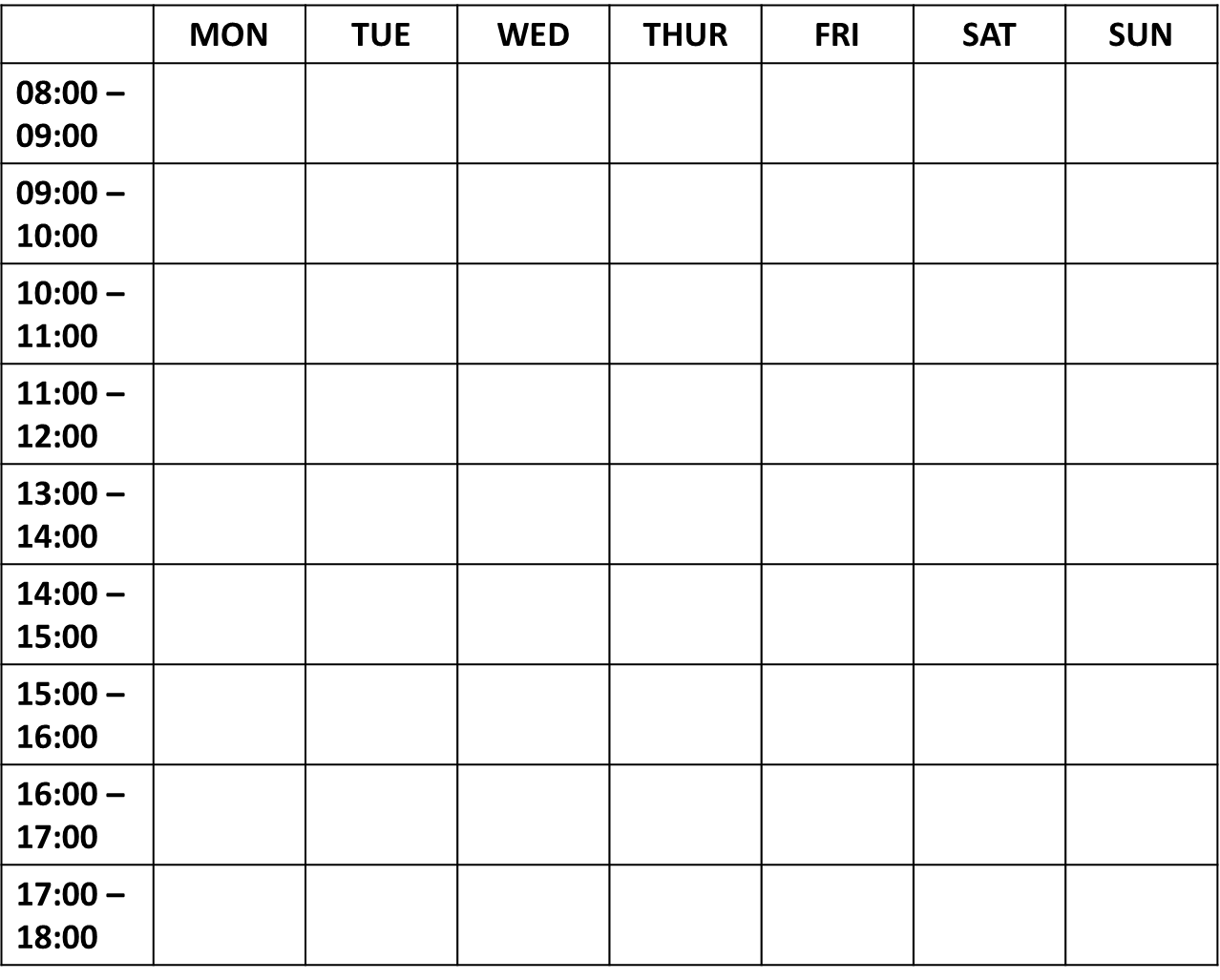 KEY STAFF CONTACTS
CNS TOP REVISION TIPS
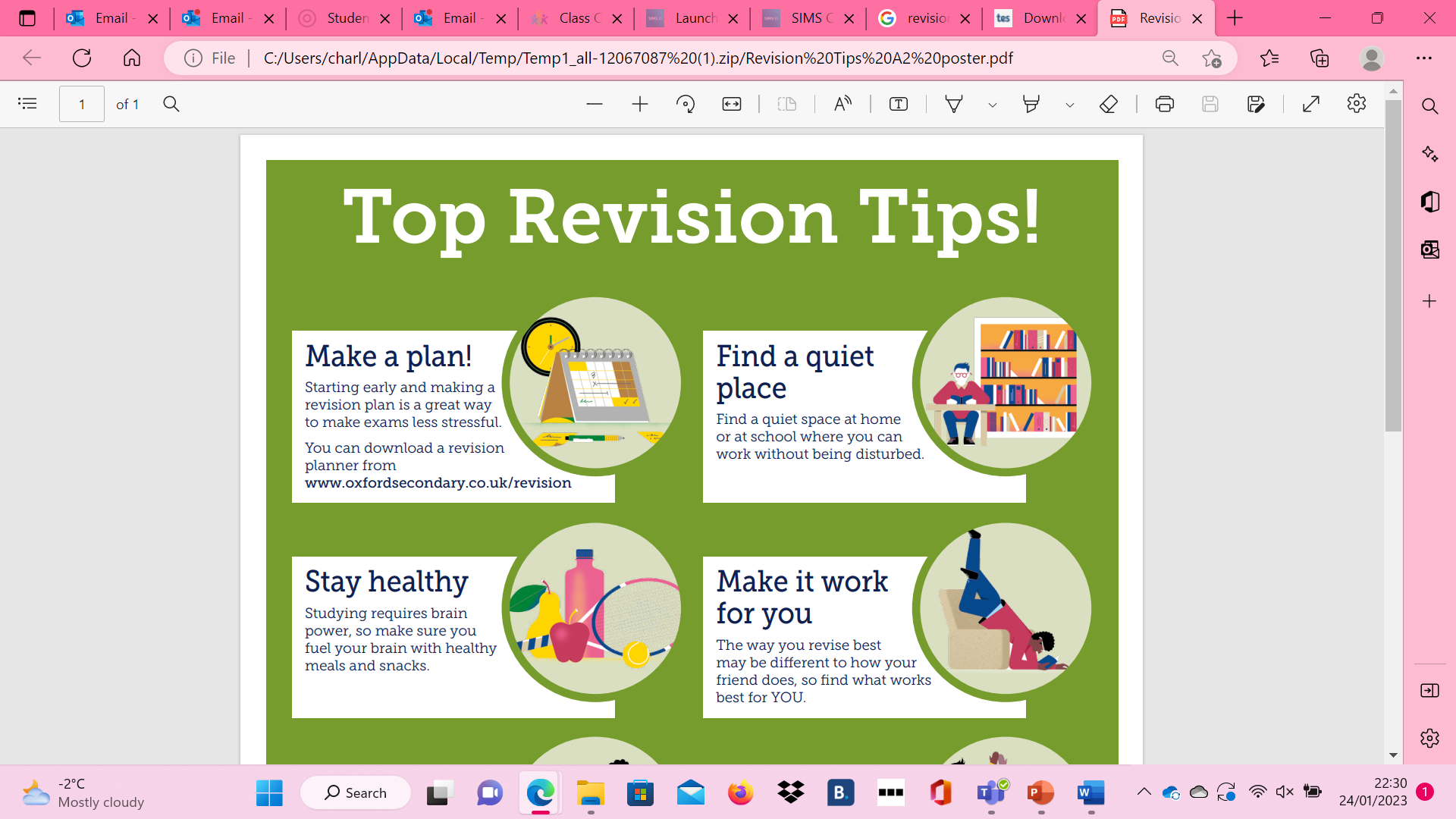 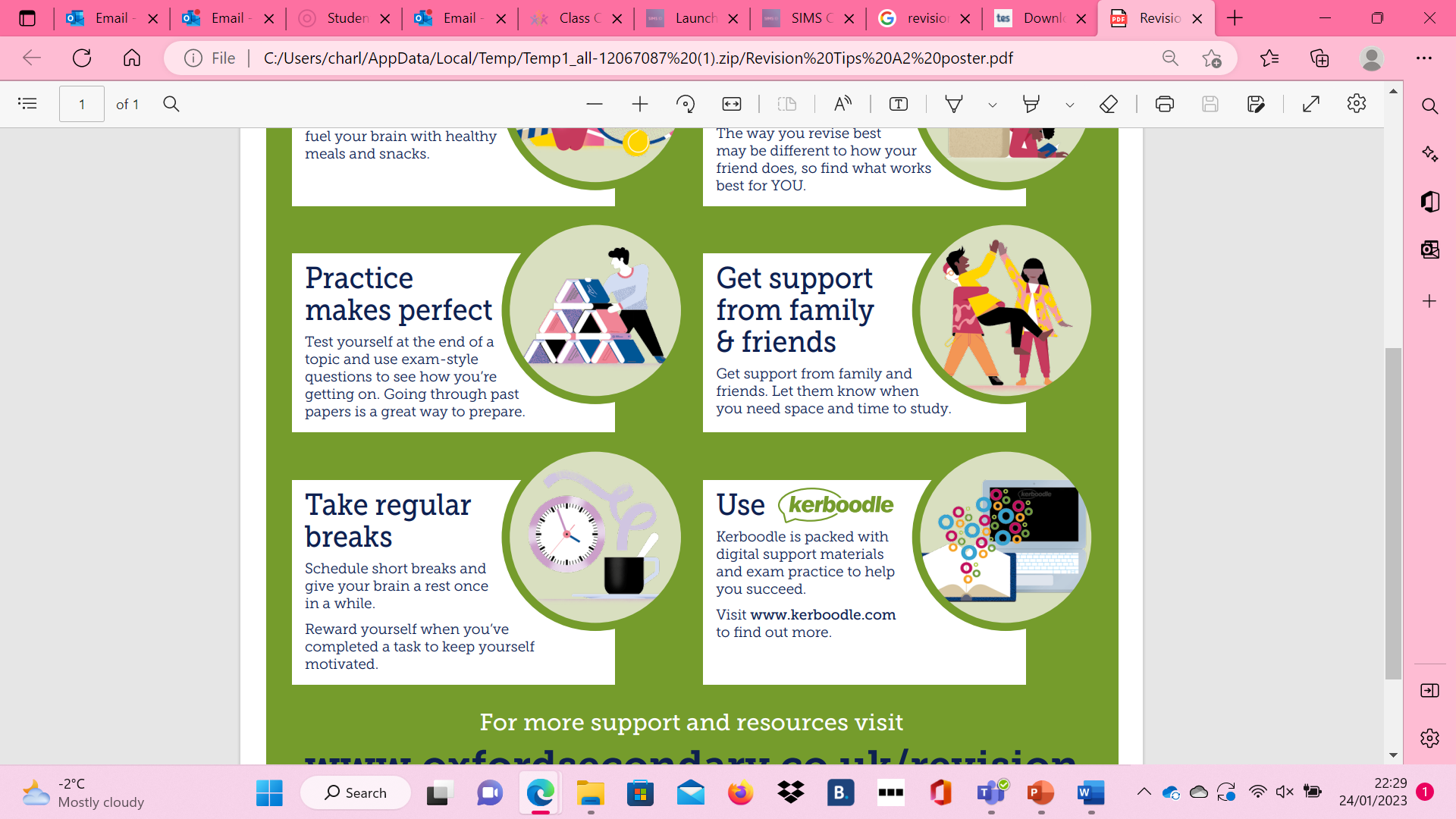 Together towards our Lord, through learning, love and faith